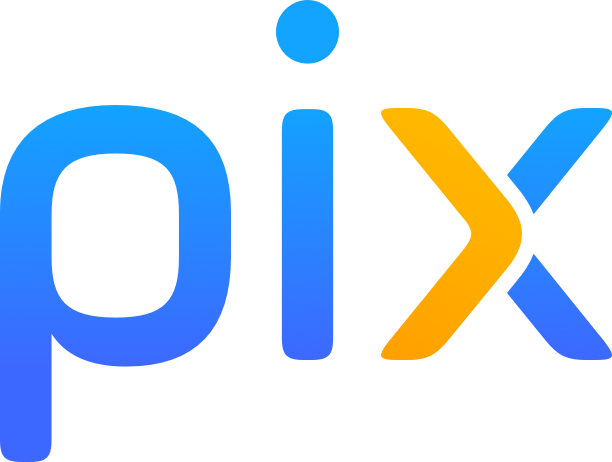 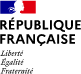 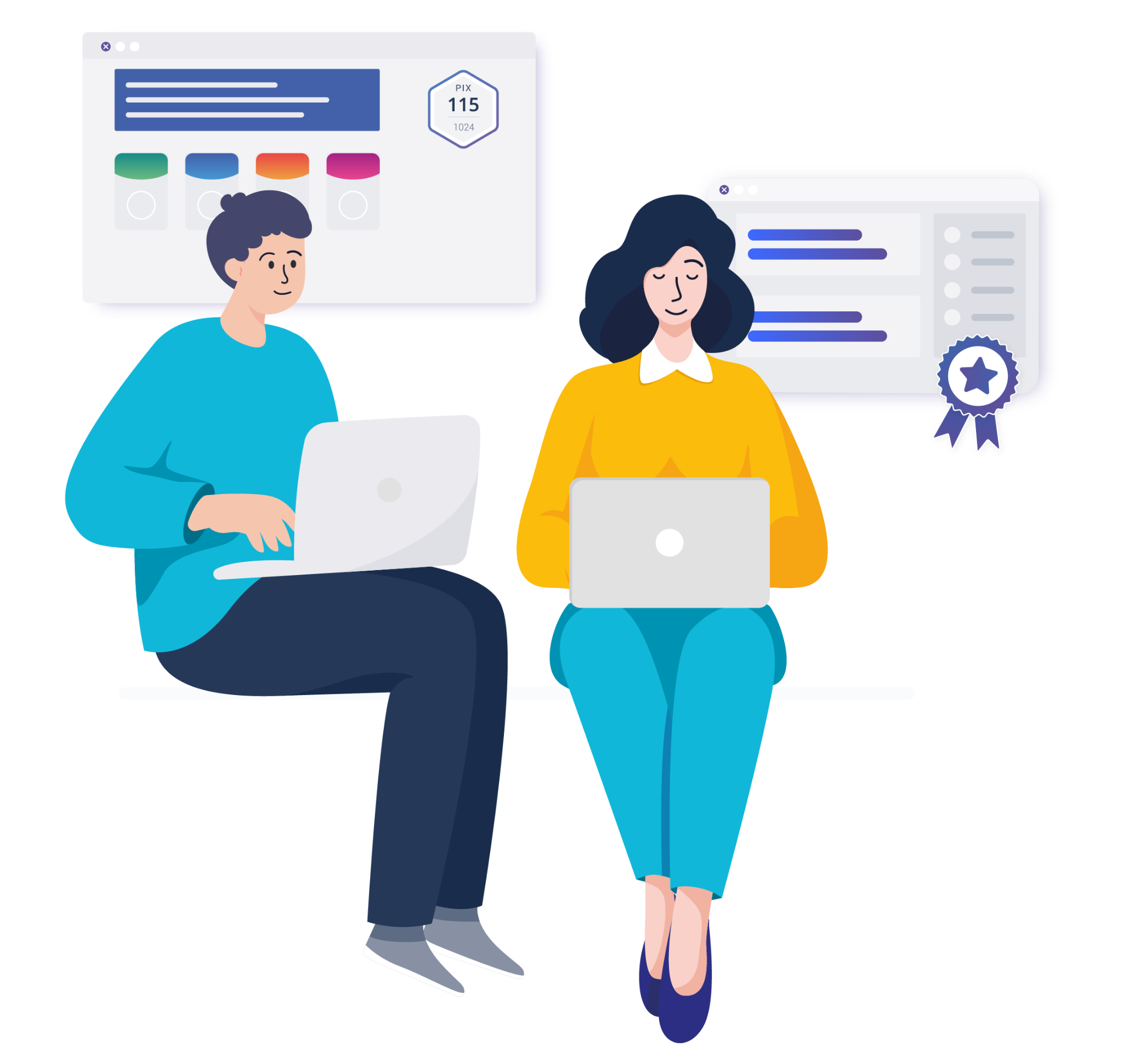 Pix dans la médiation numérique
Avril 2024 I Hub Hubikoop
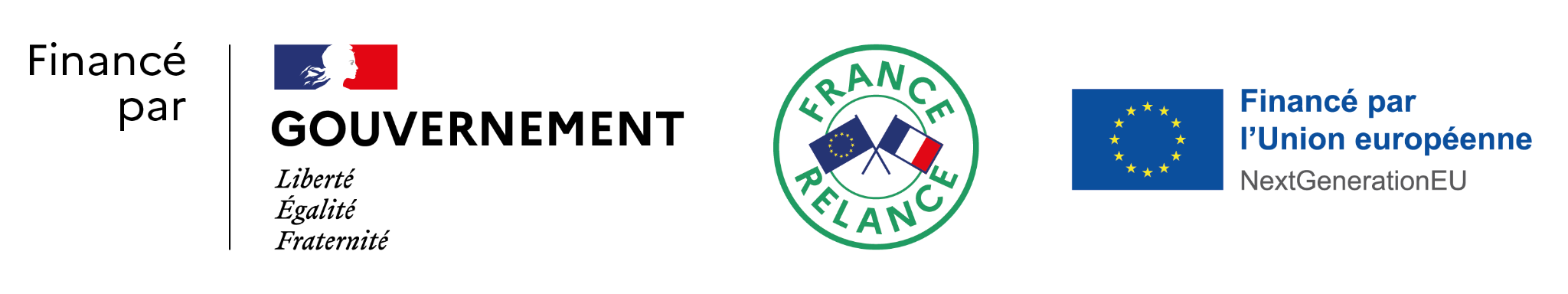 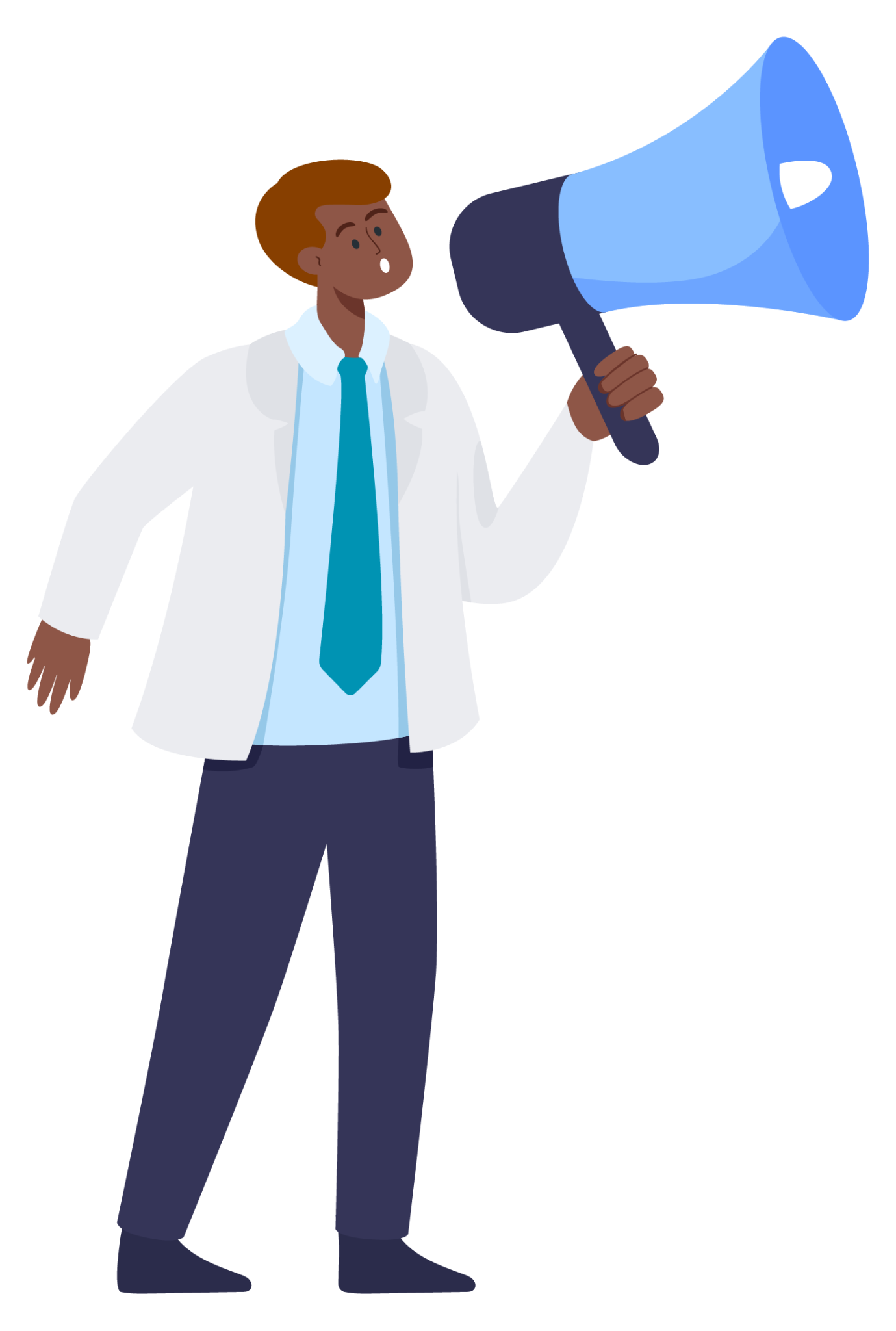 À qui s’adresse Pix ?
Grand public : citoyens, parents…
En passant par…
… Pour toucher plus particulièrement
Parents
Seniors
Médiateurs / CNFS / Aidants...
Jeunes missions locales / service civique
Bénéficiaires de minimas sociaux / demandeurs d’emploi
Référents / conseillers
Professeurs
Étudiants
Collégiens
Lycéens
Professionnels en activité
Direction ressources humaines
Publics adultes en formation professionnelle
Formateurs
[Speaker Notes: 8 millions de comptes créés
obligatoire dans les collèges et lycées français
présent dans les entreprises, OF, administrations, collectivités territoriales, hors de France (Belgique)]
Les modalités d’intervention de Pix en faveur de l’inclusion numérique dans les territoires
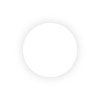 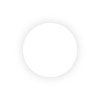 1
Outiller l’ensemble des acteurs de l’inclusion numérique
ANCT membre du GIP Pix 
Question de la montée en compétences des professionnels de la médiation numérique 
Déploiement de Pix pour la montée en compétences des publics
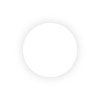 Accompagner la transition numérique des collectivités
2
2
Déploiement d’une offre Pix Territoires pour la montée en compétences des agents territoriaux 
Partenariat avec le CNFPT pour proposer des parcours de positionnement Pix pour orienter vers les bonnes formations
[Speaker Notes: 8 millions de comptes créés
obligatoire dans les collèges et lycées français
présent dans les entreprises, OF, administrations, collectivités territoriales, hors de France (Belgique)]
1
Pix pour outiller les médiateurs numériques
[Speaker Notes: RF]
Des parcours adaptés pour autonomiser les publics de la médiation numérique
Création de parcours adaptés pour l’autonomisation des publics de la médiation numérique
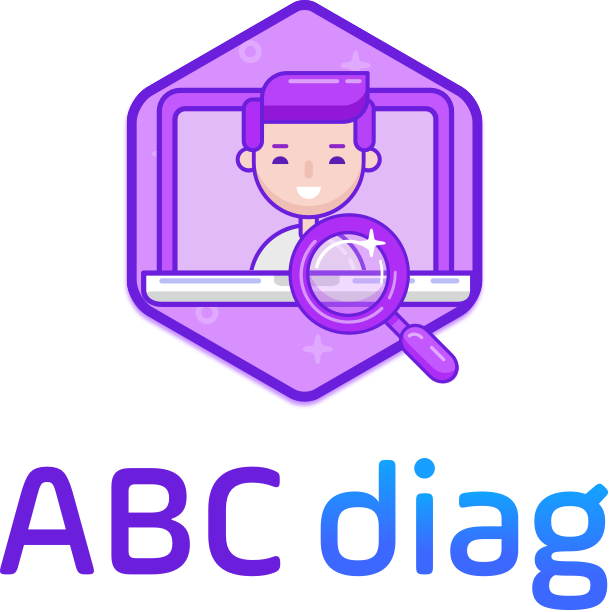 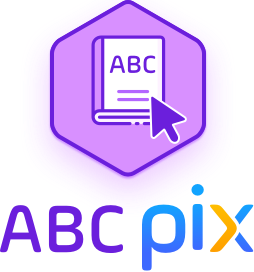 Accompagner l’apprentissage des compétences numériques essentielles
Divisible en modules sur la découverte du numérique et des thématiques comme l'inclusion pro, la santé, ou encore la parentalité num
5 et 15 minutes par module en moyenne
26 000 passages du parcours ABC Pix
Repérer rapidement la maîtrise ou la non-maîtrise de savoir-faire essentiels
5 à 15 minutes en moyenne
80 000 passages du parcours ABC Diag
[Speaker Notes: DD

45-120min c’est trop long → fonctionner par modules, niveau 4 max, possible de présenter sans avoir de compte Pix]
Pix pour outiller tous les acteurs de la médiation numérique
Mise à disposition d’un Espace		pour tous les professionnels de la médiation numérique permettant de : 
Lancer une campagne avec un parcours dédié à un groupe dédié
Suivre l’avancement des participants dans une campagne d’évaluation
Accéder aux résultats des participants
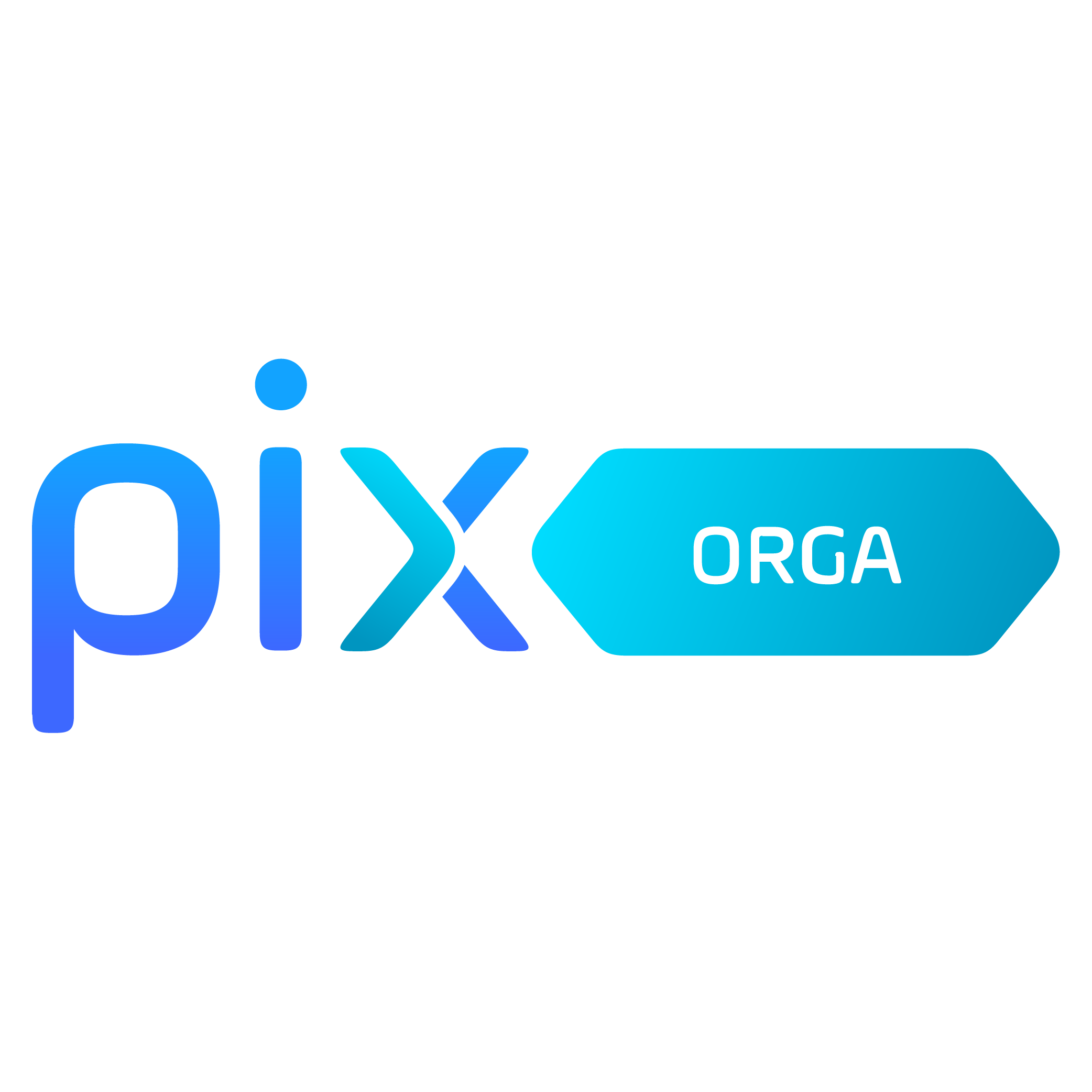 Demande d’accès pour les Conseillers Numériques directement via leurs Espaces COOP : création d’un espace Pix Orga individuel et nominatif.
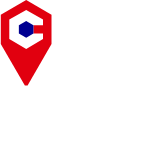 Demande d’accès pour les structures de médiation numérique via le formulaire démarches simplifiées disponible sur pix.fr : création d’un espace Pix Orga à l’échelle de la structure, collectif à tous les médiateurs.
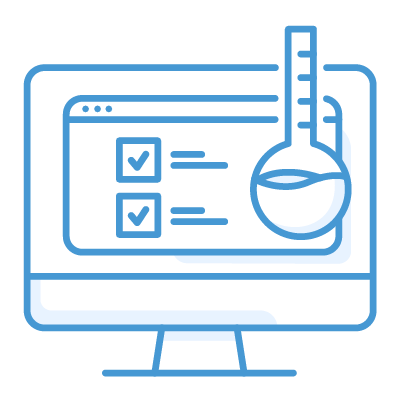 [Speaker Notes: DD

45-120min c’est trop long → fonctionner par modules, niveau 4 max, possible de présenter sans avoir de compte Pix]
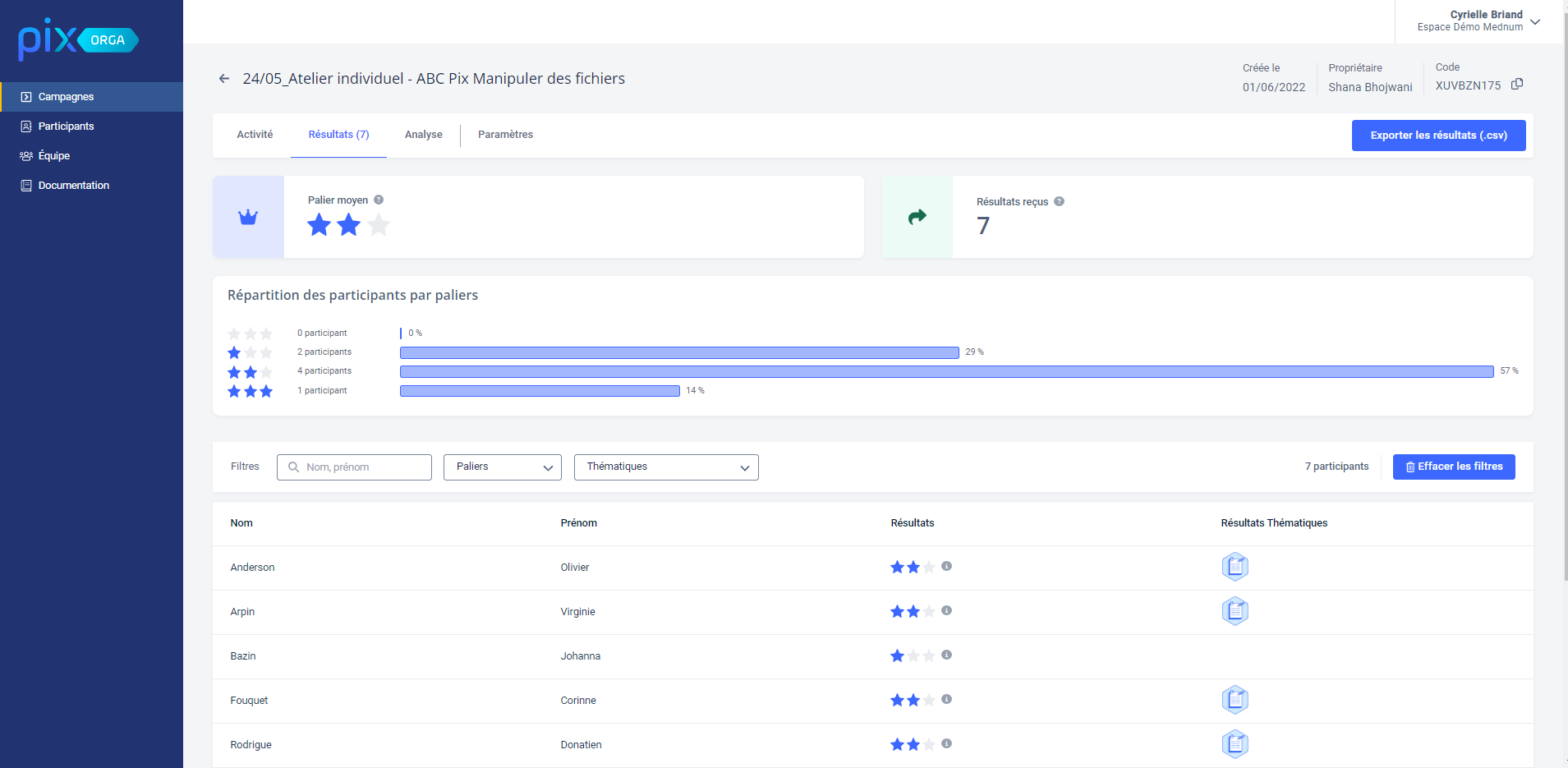 [Speaker Notes: DD]
2
Les nouveautés Pix dans la médiation numérique
[Speaker Notes: RF]
Des approches thématiques concrètes
Compétences numériques clés en milieu professionnel (nouveau !)
Parcours à destination du monde de l’insertion et de la médiation
Accompagnement sur les compétences numériques nécessaires à l’emploi
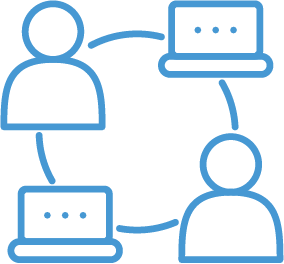 Inclusion santé (nouveau !)
Parcours à destination des médiateurs et des citoyens
Accompagnement sur le numérique en santé : Mon espace santé, protection de ses données de santé...
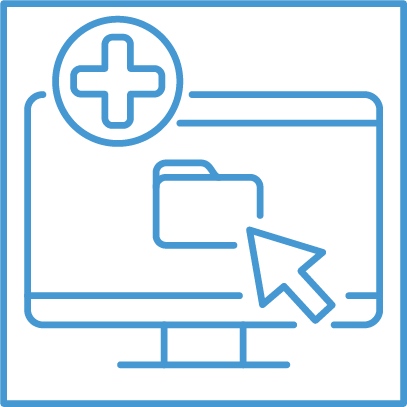 Parentalité numérique (à venir !)
Parcours à destination des médiateurs et des parents
Accompagnement des parents d’élèves (lien avec l’école, l’ENT,...)
Accompagner des parents d’enfants dans les bonnes pratiques du numérique à la maison
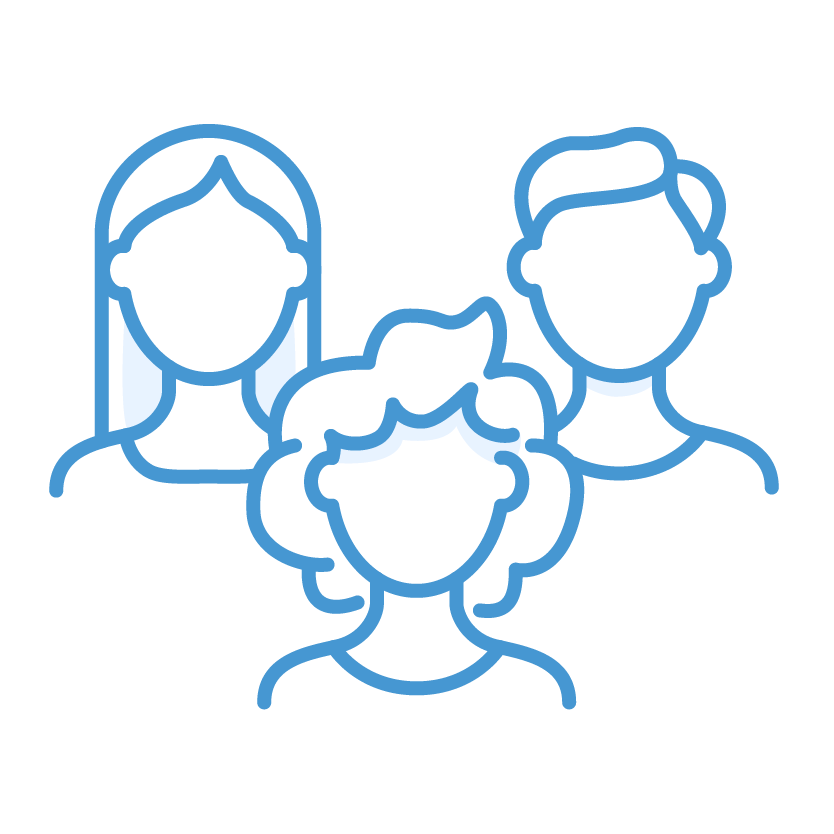 [Speaker Notes: en complément de l’ABC Pix
insertion pro CléA, déjà là, niveau 3, acc dans l’insertion certains publics
insertion santé (délégation ministérielle en santé) : utilisation mon espace santé, repérer bonne information sur la santé, utiliser ameli
parentalité num : à votre disposition en tant que médiateur pour être mieux armé pour aborder ces sujets - expérimentation dans 3 territoires Ayraud, Cher, Vosges (parents d’enfants, d’élèves, citoyens)]
Évolutions de Pix prévues en 2024
Parcours de montée en compétences (à venir !)
Parcours de montée en compétences à effectuer en parallèle des épreuves Pix (sans lien de niveau)
Modules prévus pour grands débutants (en amont de l’ABC Diag)
Phase de retours utilisateurs
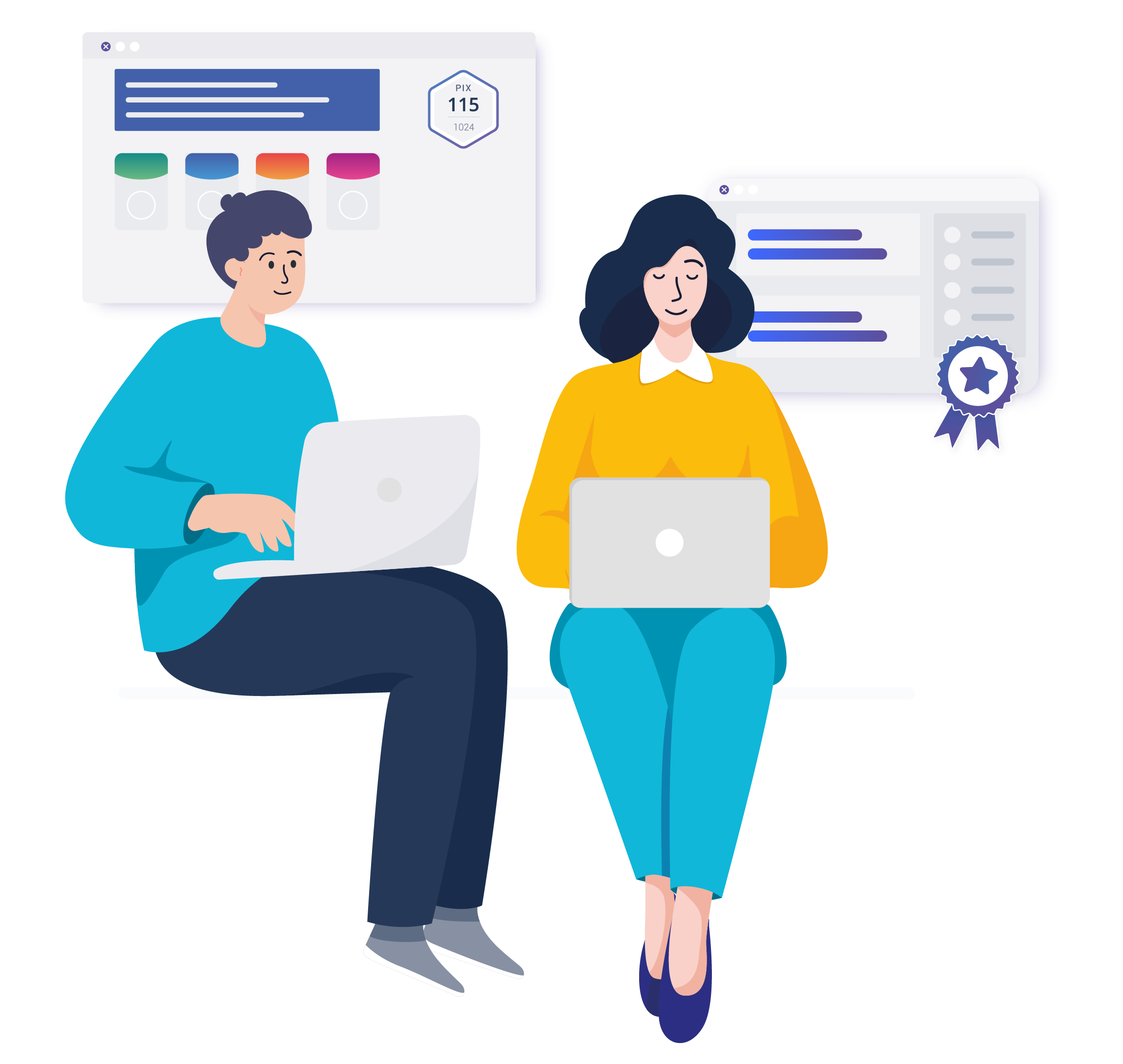 Nouvelle certification (à venir !)
32 questions sur toutes les compétences en 1h45
Les questions proposées pendant la certification ne sont plus corrélées aux épreuves déjà passées dans le profil Pix du candidat.
Phase de pilote à grande échelle (auprès de conum)
[Speaker Notes: appel si volontaires pour tester Modulix avec votre public
refonte parcours mednum dans son ensemble]
3
Pix pour les agents des collectivités territoriales
[Speaker Notes: RF]
Une offre sur mesure pour la transition numérique des collectivités
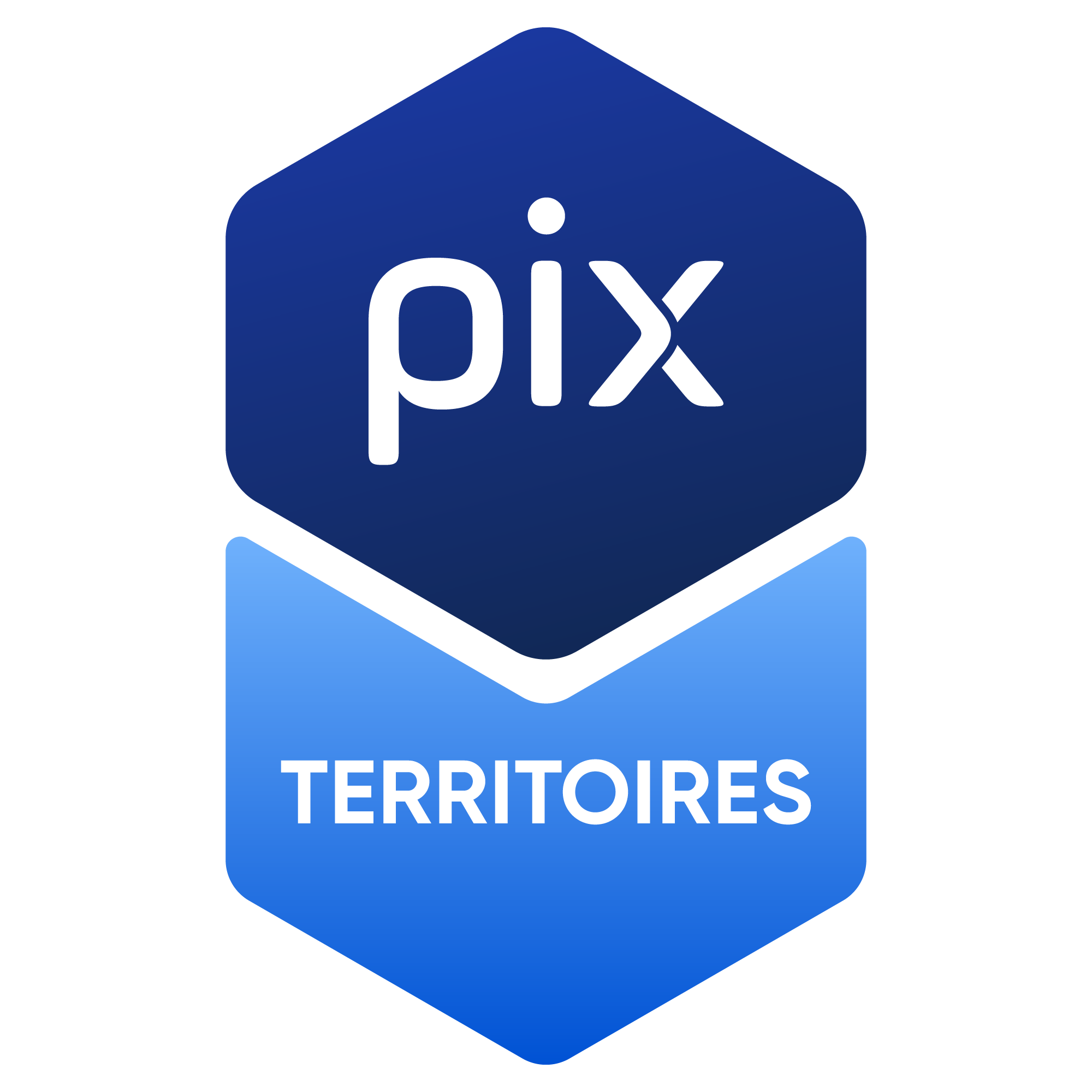 Répondre aux enjeux clés des collectivités en termes de transformation numérique
Mesurer et cartographier la maîtrise des compétences numériques essentielles
Proposer des référentiels d'évaluation partagés
Accompagner l’acquisition de compétences numériques propres à certains métiers
Sensibiliser vos agents à de grands enjeux du numérique
Zoom sur les 15 parcours Pix Territoires sur étagère
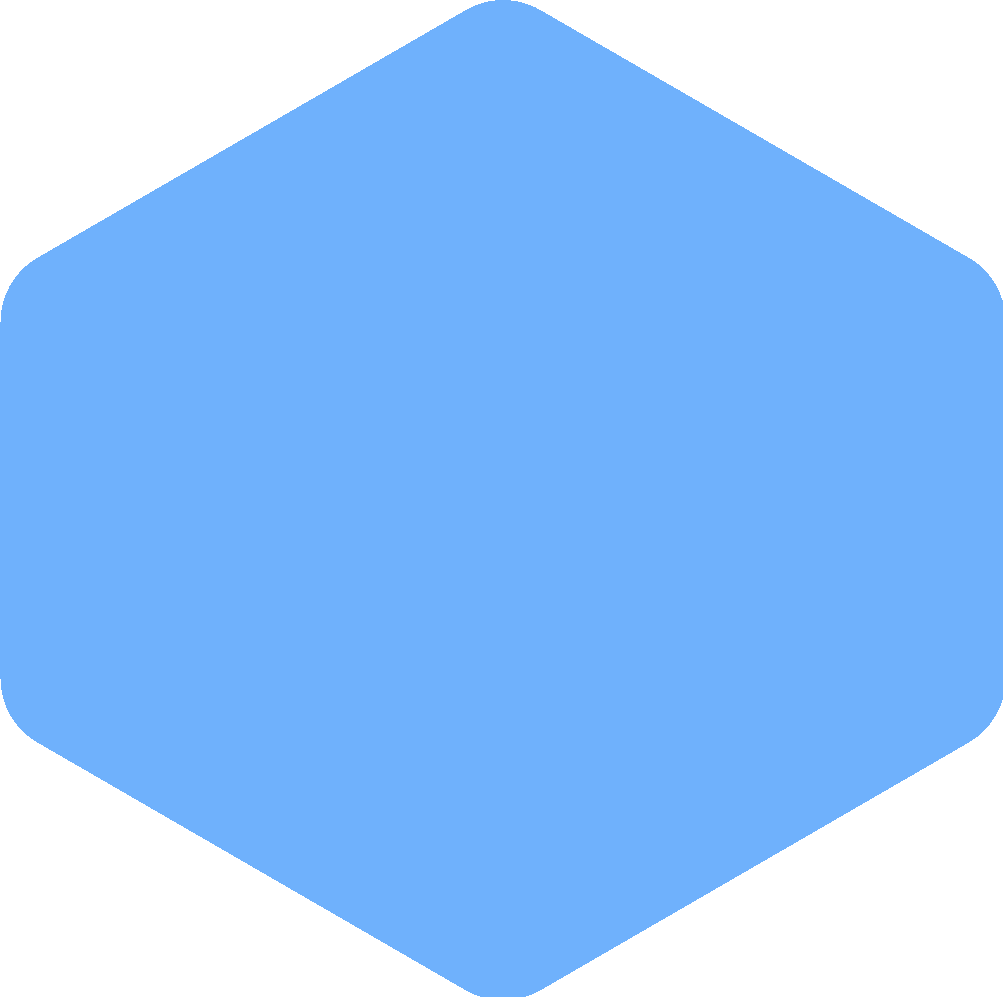 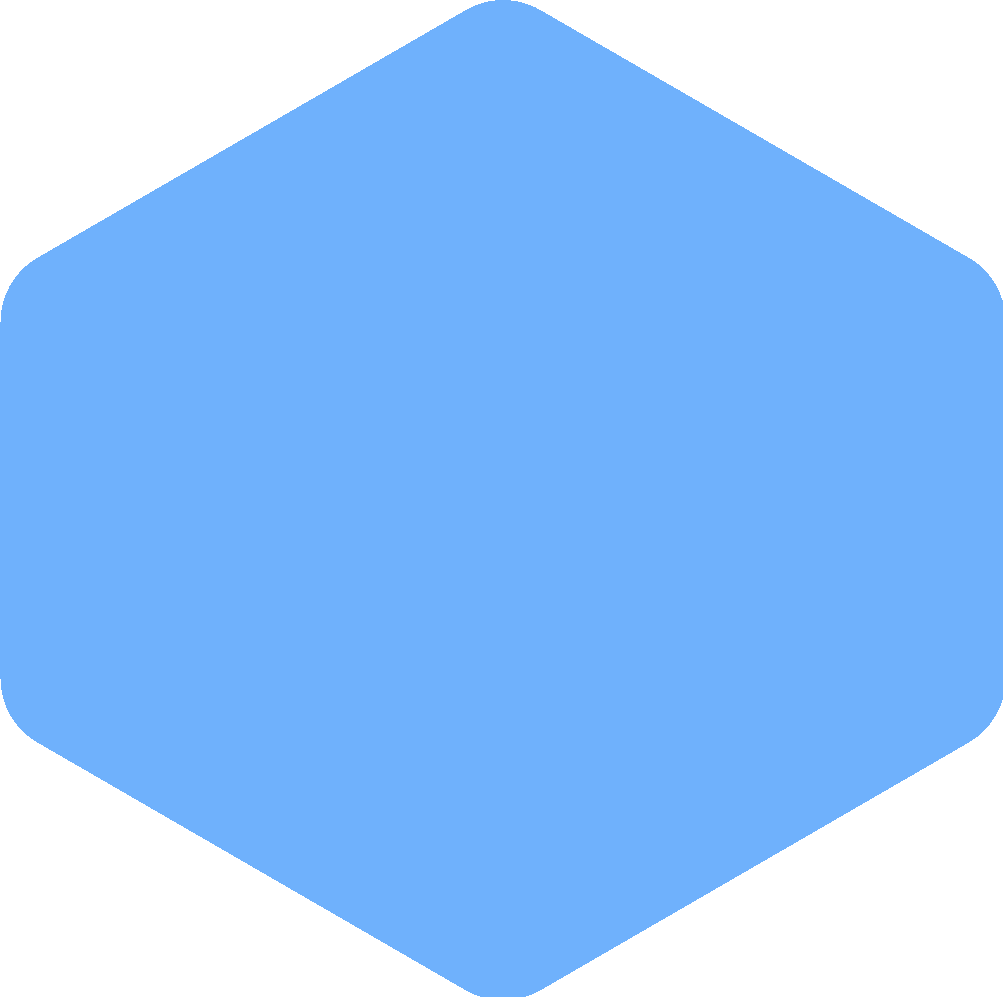 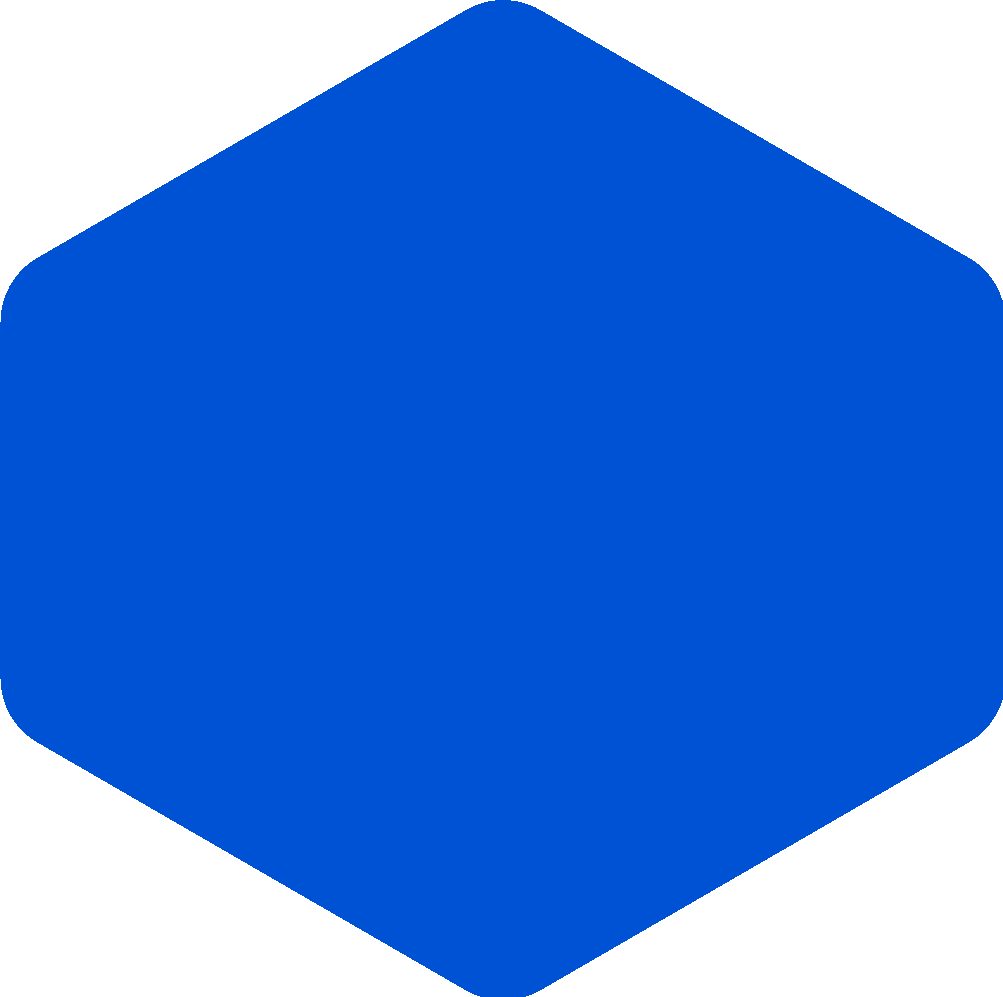 Protection des données personnelles
Numérique responsable
Des parcours métiers
Télétravail
Des parcours transverses
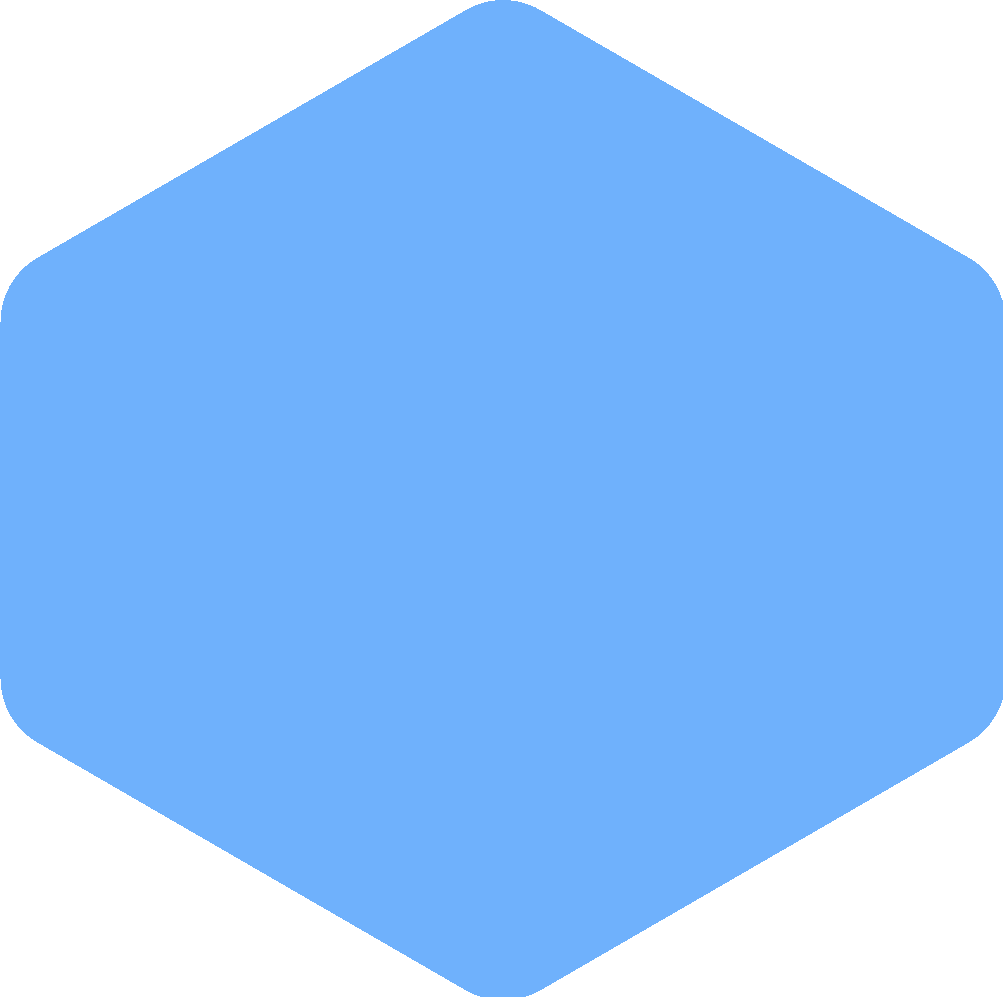 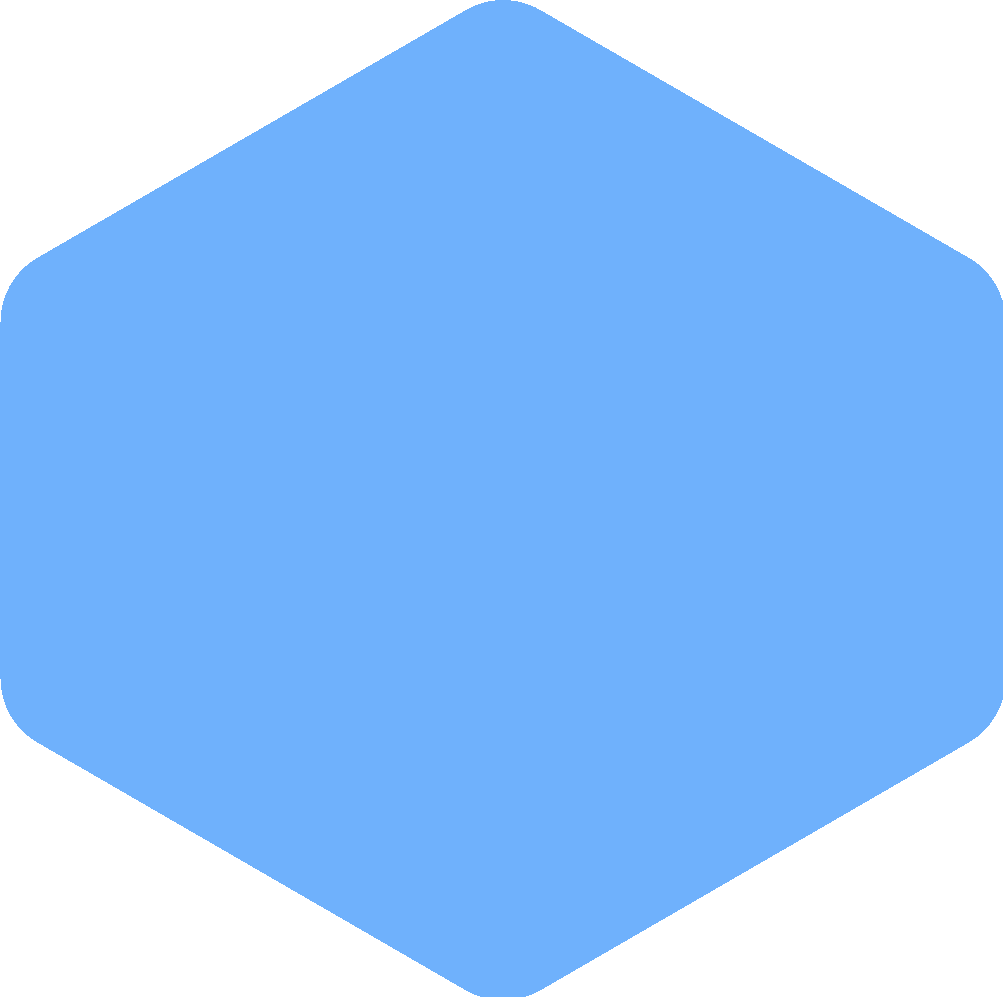 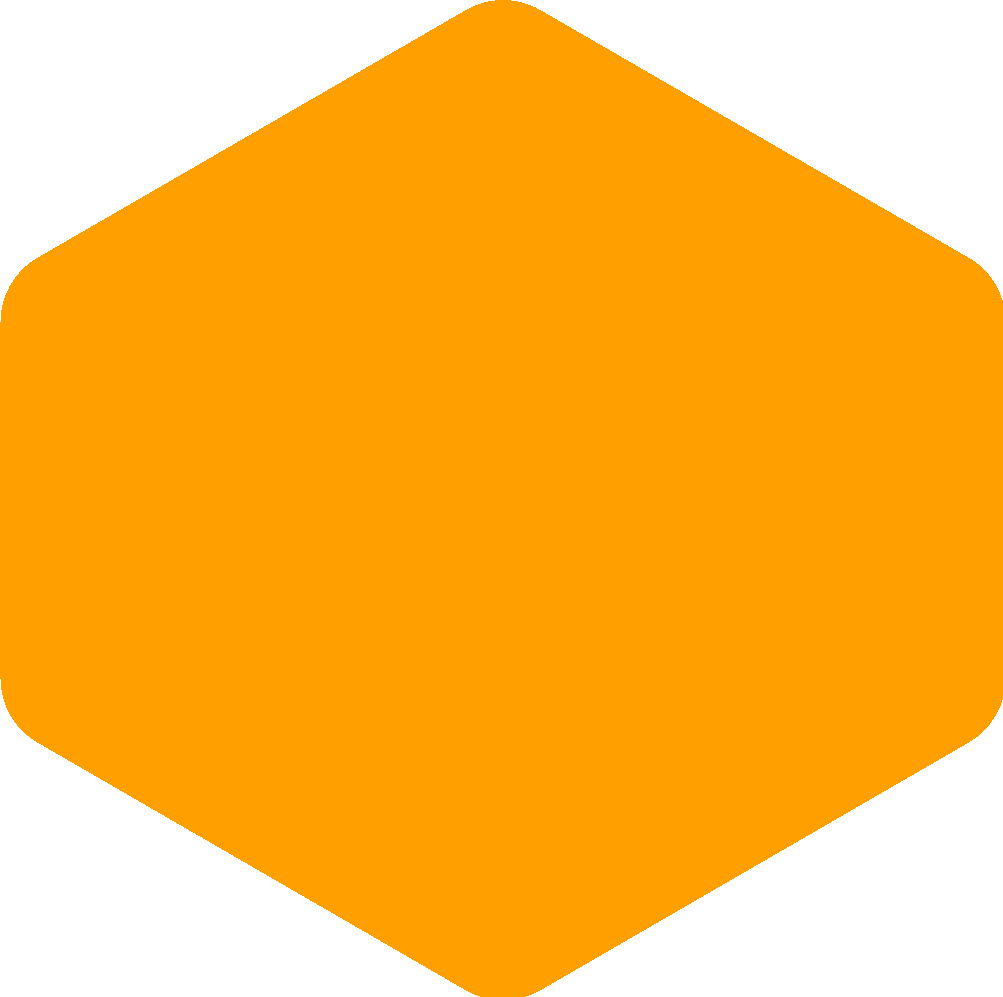 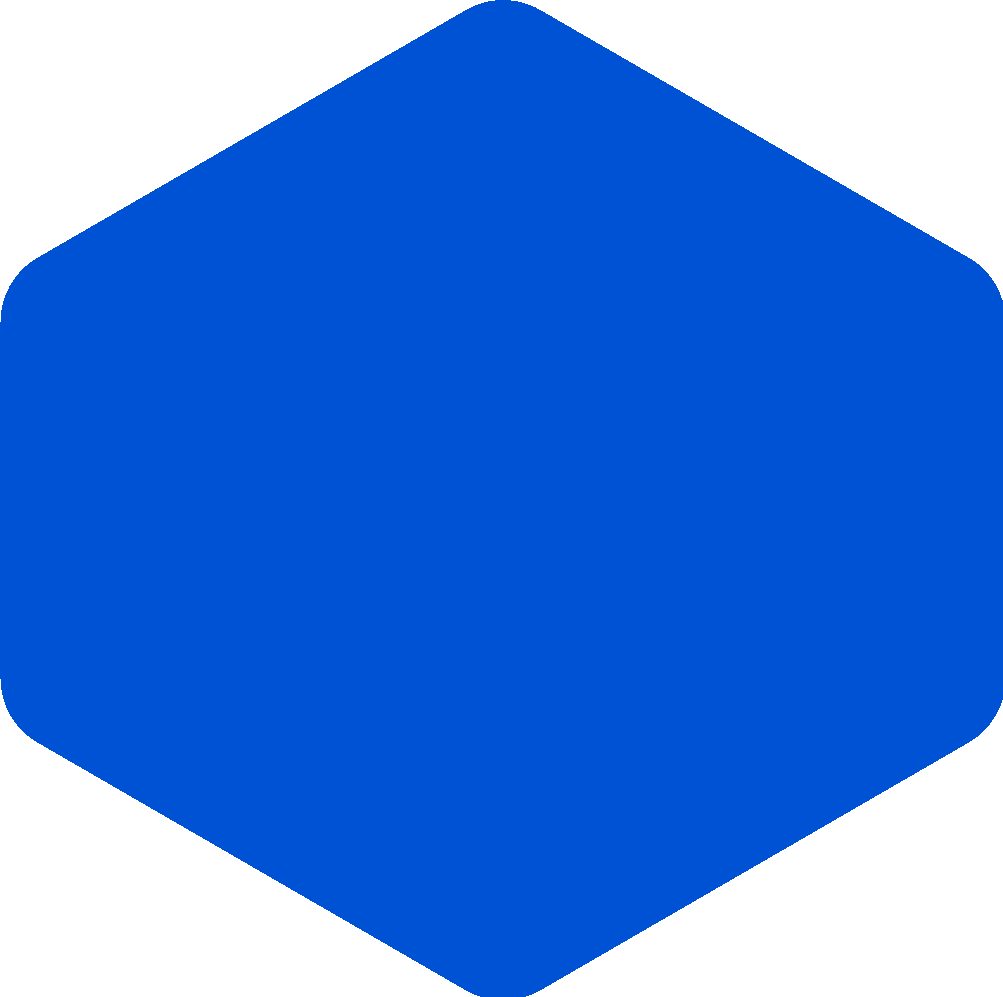 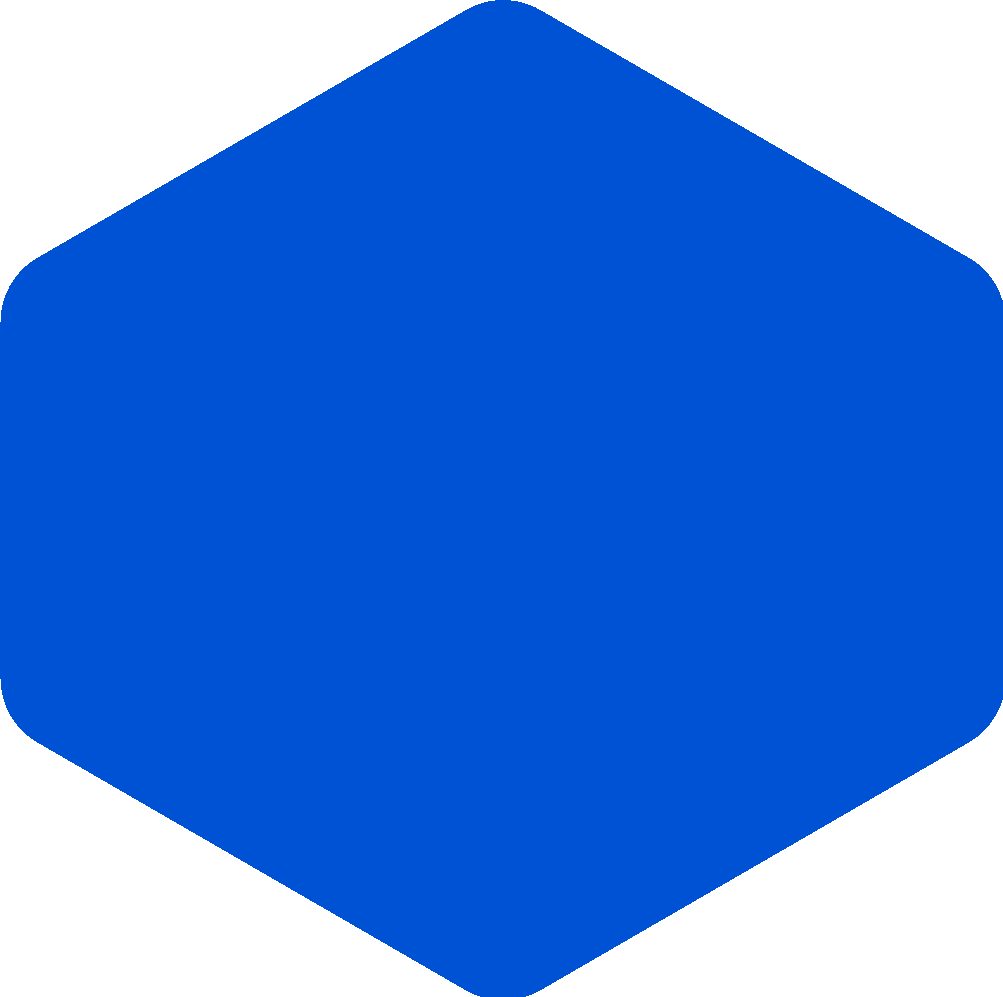 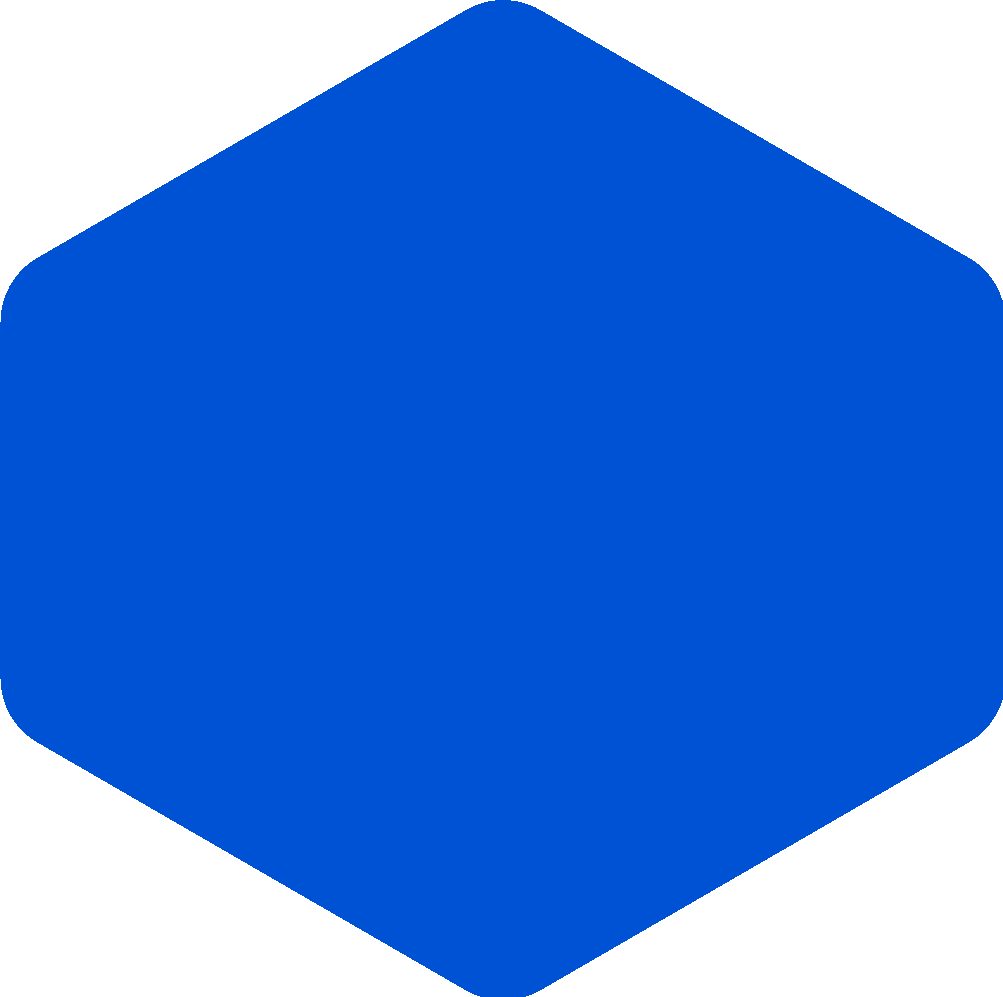 Bonnes pratiques de sécurité
Bons comportements face aux risques
Production et exploitation des données
Bureautique - base
Bureautique - avancée
Détection
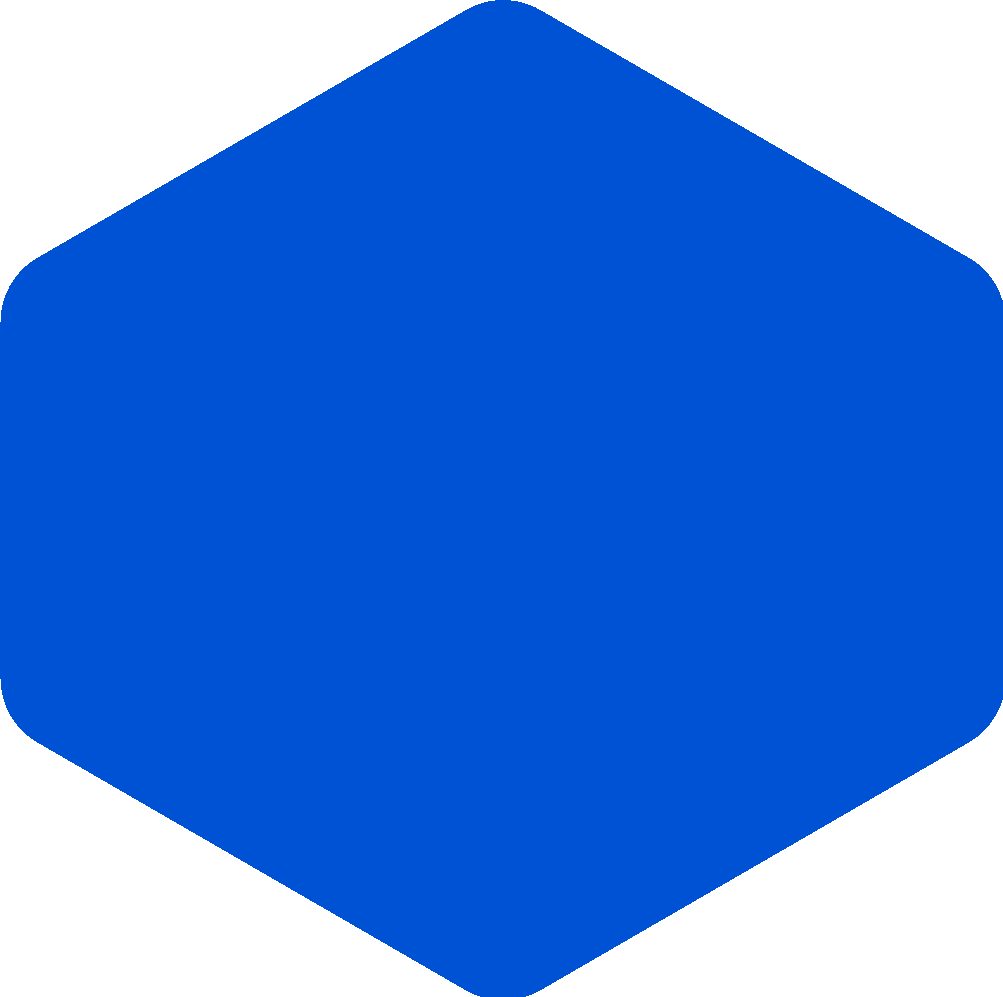 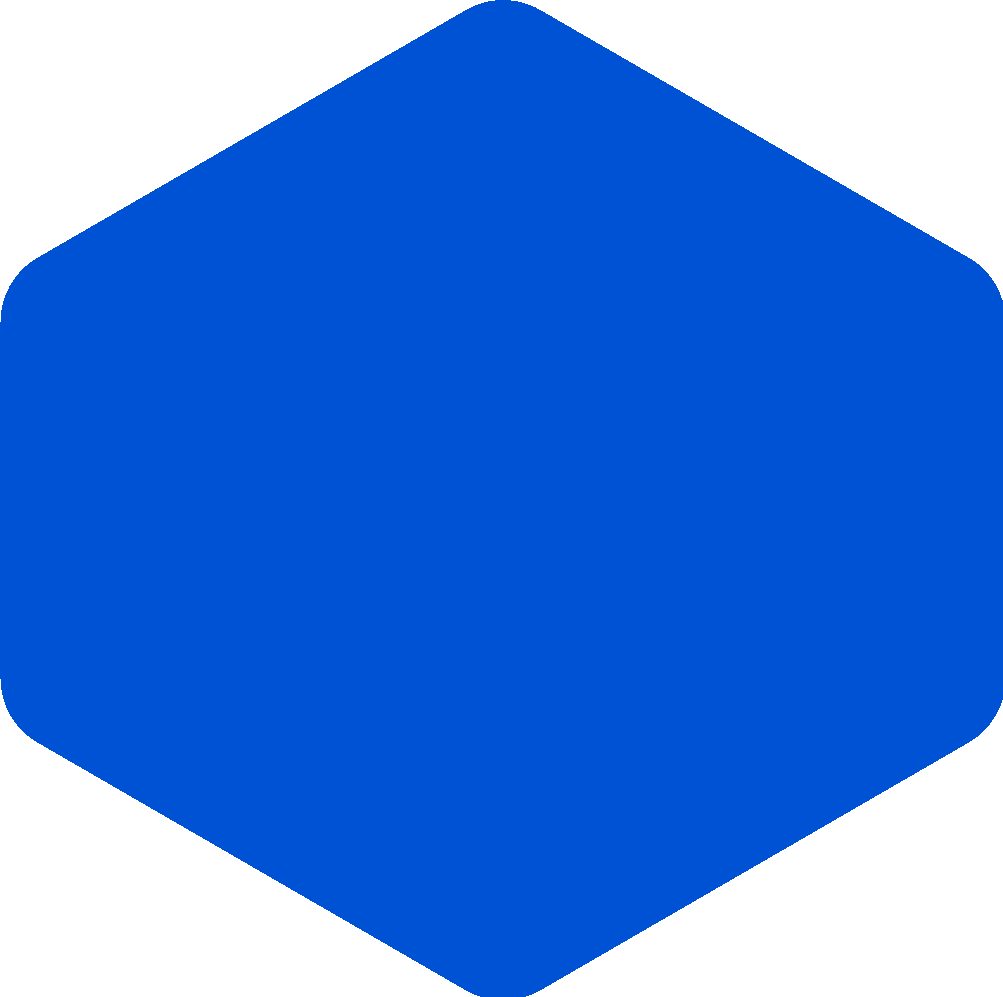 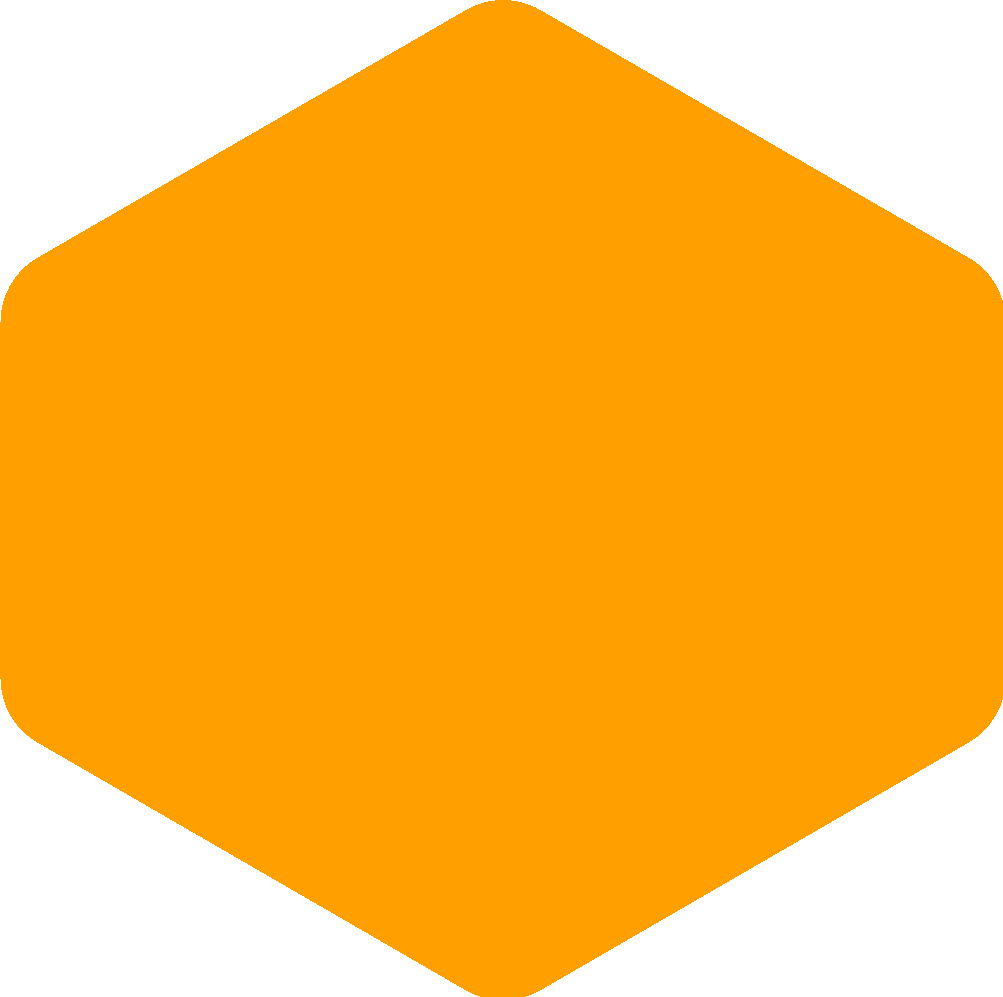 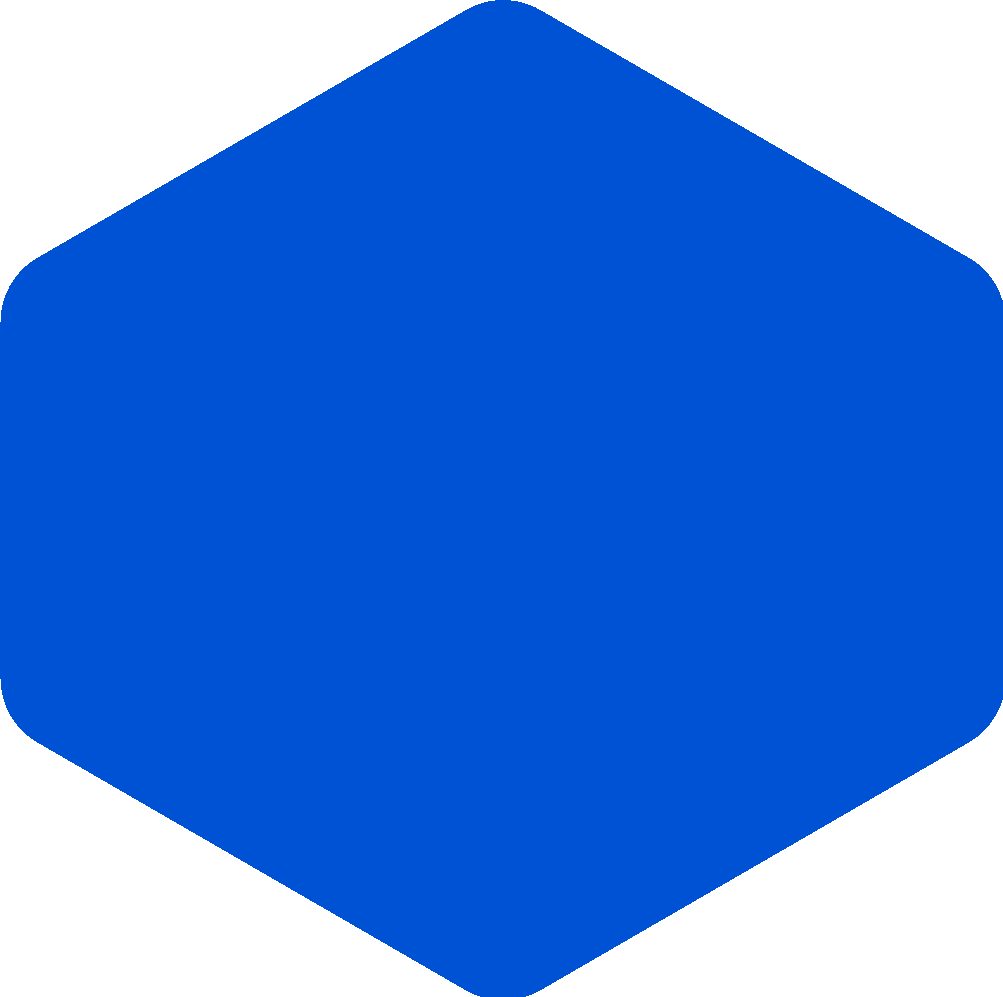 Compréhension des risques
Outils collaboratifs
Culture de la donnée
Socle de base
Des parcours de sensibilisation
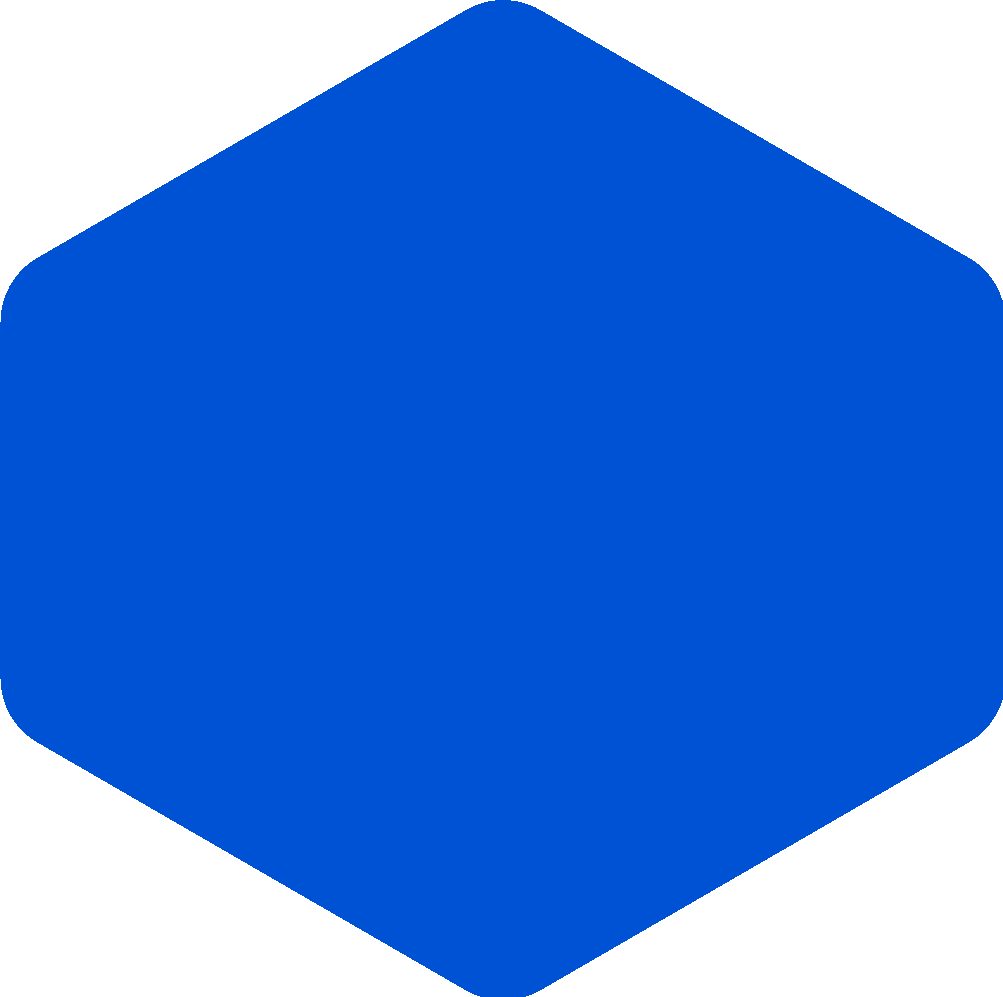 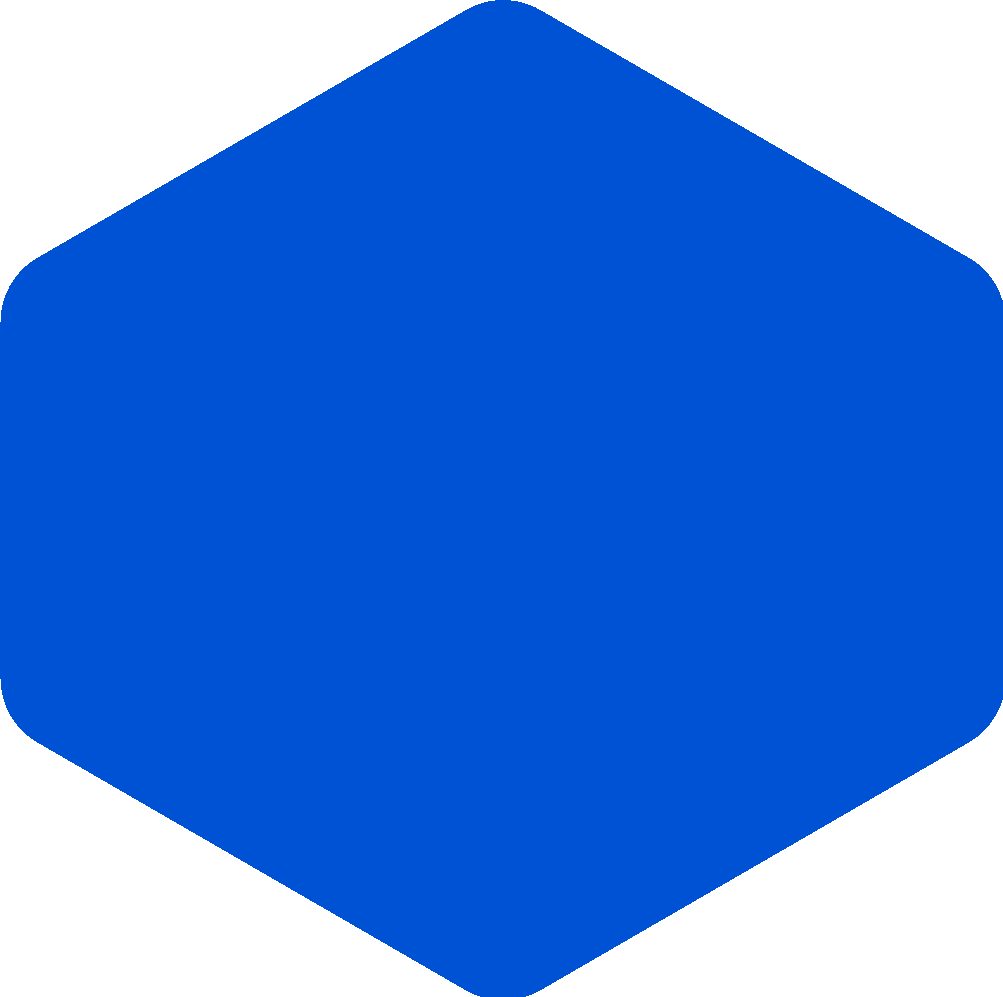 Mail et Agenda
Itinérance
Itinérance
Les webinaires Pix
S’inscrire au webinaire d’explication de Pix dans la médiation numérique : https://app.livestorm.co/pix-1/pix-dans-la-mediation-numerique?type=detailed&utm_source=site
S’inscrire au webinaire d’explication de Pix à destination des agents des collectivités territoriales (Pix Territoires) : https://app.livestorm.co/pix-1/decouvrir-pix-territoires?type=detailed&utm_source=siteweb
S’inscrire au webinaire de prise en main de Pix Orga : https://app.livestorm.co/pix-1/30-minutes-pour-prendre-en-main-pix-orga?type=detailed
[Speaker Notes: appel si volontaires pour tester Modulix avec votre public
refonte parcours mednum dans son ensemble]
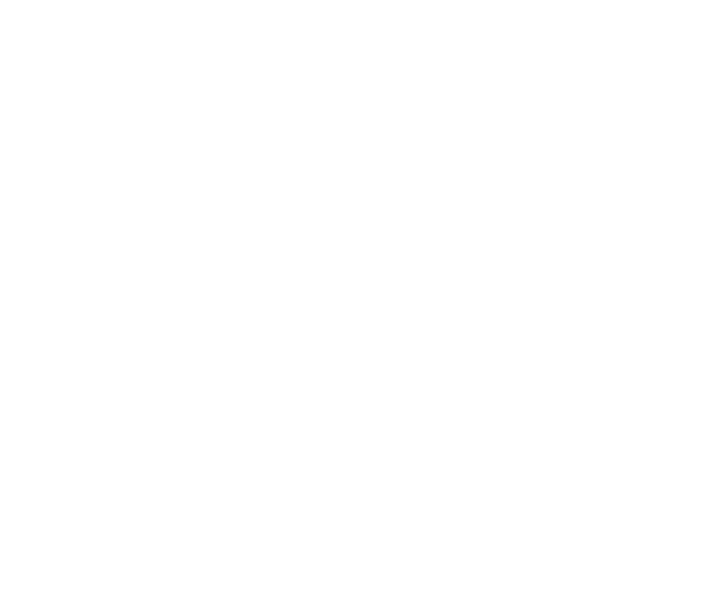 Des questions ?
Contactez-nous sur la permanence Pix dans la médiation numérique Rendez-vous sur support.pix.org